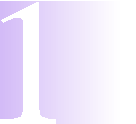 British anti-bribery legislation
Frederico Singarajah
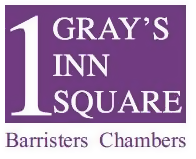 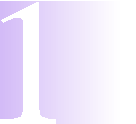 Overview
Introduction
Government policy
The Bribery Act 2010
Jurisdiction
The offences 
Conclusion
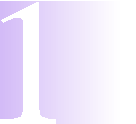 Introduction
The Bribery Act 2010

New offence for commercial organisations

Published guidance from Secretary of State
Six guiding principles
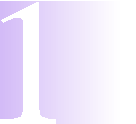 Government policy
Undermines democracy

Undermines rule of law

Response?
Robust offences
Enhanced sentencing powers
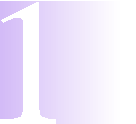 The Bribery Act 2010
Two general offences:
The offering, promising or giving of a bribe (s.1)
The requesting, agreeing to receive or accepting a bribe (s.2)

Two further offences:
Bribery of a foreign public official (s.6)
Corporate liability for failing to prevent bribery  on behalf of a commercial organisation (s.7)
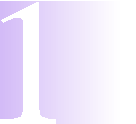 Jurisdiction
Committed in the UK; or

Committed outside the UK where the person committing the offence is:
A British national
Ordinarily resident in the UK
A body incorporated in the UK
A Scottish partnership

EXCEPT FOR s.7 – organisation must just be formed in the UK/carrying on business in the UK to be liable
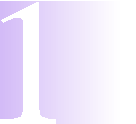 Bribing another person (s.1)
Offer, promise or give a financial or other advantage where:
Intended to bring about improper performance
Know or believe the acceptance constitutes improper performance

‘Improper performance’ = breach of expectation that a person will act in good faith, impartially or in accordance with position of trust
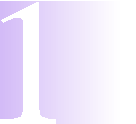 Both public and private sectors

Test = ‘reasonable person’

Local custom or practice must be disregarded
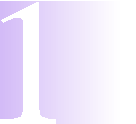 Bribery of a foreign public official (s.6)
Standalone offence
Offers, promises or gives a financial or other advantage
To a foreign public official
With the intention of influencing the performance of official functions, and
With the intention of obtaining/retaining business or an advantage in the conduct of business
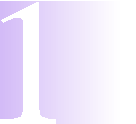 Unlike s.1, no proof of ‘improper performance’ required nor proof of an intention to induce it

Must show that the ‘advantage’ was one that the official was not permitted or required to be influenced by

Will consider public interest when prosecuting
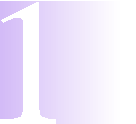 s.6 - Hospitality/promotional expenditure?
Does not prohibit reasonable and proportionate hospitality

Must be an intention for a financial or other advantage to influence the official in their official role

Personal advantage vs. institutional advantage
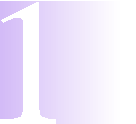 Must be sufficient connection between advantage and intention to influence and secure business or business advantage

Totality of the evidence will be considered, including surrounding circumstances
Type and level of advantage offered
Manner and form its provided
Level of influence
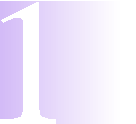 Failure of commercial organisations to prevent bribery (s.7)
Commercial organisation liable if:

Person associated with it
Bribes another person
Intending to obtain/retain business or an advantage in the conduct of business
s.7 – ‘commercial organisation’
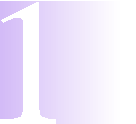 Only ‘relevant commercial organisations’ liable
Body or partnership incorporated/formed in the UK irrespective of where it carries on business; or
Incorporated body or partnership which carries on business in the UK

‘Carries on business’ = common sense approach
Engages in commercial activities
Demonstrable business presence
s.7 – ‘associated person’
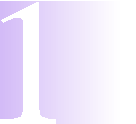 ‘Performs services’ for or on behalf of the organisation 

Broad scope

Can include contractors and suppliers

Supply chains with several entities?
Privity applies
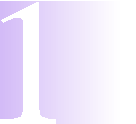 Joint ventures?
Degree of control that you have over the arrangement is likely to be one of the ‘relevant circumstances’ to be taken into account

But remember the person must intend to obtain/retain business or an advantage in business for the organisation

Indirect benefit to an organisation unlikely in itself to amount to the proof of specific intention required
Conclusion
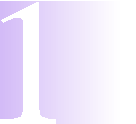 Whether to prosecute is always subject to prosecutorial discretion:
Sufficiency of evidence
Public interest

Need to ensure organisational procedures in place